US Foreign Policy
W - 2
The domestic Context: FP Politics and the Process of Choice
“Politics stops at the water’s edge” (Arthur Vandenberg, 10-1-1945)

For 3 reasons it is a myth:

Exception to the rule
Not always a good thing
Domestic conflict not always a bad thing
Five groups of actors
President and the Congress and “Pennsylvania Avenue Diplomacy”
Politics and Decision-making within the executive branch
Interests groups
News media
Public opinion
The President and the Congress and “Pennsylvania Avenue Diplomacy”
4 Patterns:
Cooperation
Constructive compromise
Institutional competition
confrontation
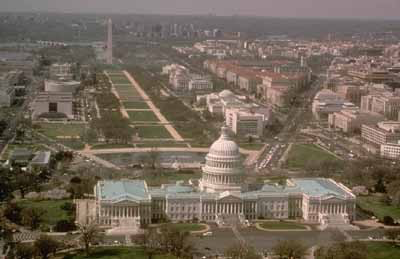 PAD
The dynamic is structural:

Not so much “separation of powers”

But “separate institutions sharing powers”
Principal FP Provisions of the Constitution
War Powers
Presidentialists (Alexander Hamilton)
“Energetic government”

Congressionalists (James Madison)
“declare war”
Treaties and other international commitments
The President negotiates and he Senate ratifies (2/3)

Other ways to influence treaties (Congress):
“observer groups”
Amendments, reservations

Circumvent the Senate (President):
Executive Agreements
Declaratory Commitments
Appointments
The President nominates, the Senate confirms (simple majority)
Commerce with Foreign Nations
“Congress regulates commerce with foreign nations”

Smoot-Hawley Tariff Act (1930)
The Reciprocal Trade Agreements Act (1934)
 “Pressure-diverting policy management system”
Commerce: 5 key executive players
USTR
Secretary of the Treasury
Secretary of Commerce
State Department
International Trade Commission
General Powers
Executive Power, veto, “pork barrel”, “bully pulpit”
Legislative Power: Substantive, Procedural
The Supreme Court as referee?
US v Curtiss-Wright (1936)
Youngstown Sheet and Tube v Sawyer (1952)
INS v Chadha (1983
Executive branch politics
“The executive branch has its own politics”
Presidents as FP Leaders
Senior FP Advisers and Bureaucratic Politics
Interests Groups and their influence
The impact of the news media
Agenda setting
Shaping public opinion
Influence directly on policy makers
Freedom of the press vs. national security